12 Дәріс. Мемлекеттің әлеуметтік қауіпсіздігін қамтамасыз етудің мемлекеттік жүйесі
Понятие социальной безопасности в системе национальной безопасности РК
Современный уровень  социальной безопасности в РК
Угрозы социальной безопасности в РК
Обеспечение социальной безопасности как важнейщая функция государства
1. Понятие социальной безопасности в системе национальной безопасности РК
Термин «социальная безопасность» сравнительно недавно вошел в научный и политический оборот. Тем не менее он быстро вписался в международную  и  национальную  лексику,  нашел  свое  конкретное развитие в ряде международных документов. Среди них, прежде всего, необходимо выделить Всемирную социальную декларацию, принятую в 1995 г. на Всемирной конференции по социальному развитию. В ней, в частности, говорится: «Мы предлагаем построить такое общество, где право на пищу столь же священно, как и право голоса, где право на начальное  образование  столь  же  уважаемо,  как  и  право  на  свободу печати,  и  где  право  на  развитие  рассматривается  как  одно  из фундаментальных прав человека».
В  Декларации  были  сформулированы  минимальные  задачи обеспечения социальной безопасности:
• всеобщее  начальное  образование,  как  для  девочек,  так  и  для мальчиков;
• сокращение  вдвое  уровня  неграмотности  среди  взрослого населения;
• элементарная  медицинская  помощь  для  всех  с  приоритетной вакцинацией детей;
• ликвидация случаев острого недоедания;
• предоставление  услуг  по  планированию  семьи  для  всех желающих;
• безопасная питьевая вода и санитария для всех;
• кредит  для  всех  в  целях  обеспечения  возможностей самозанятости.
01.04.2020
2
Достаточно широкое использование термина «социальная безопасность», в том числе в международных нормативно-правовых актах, обусловило формирование различных подходов к его пониманию.  Сложилось несколько подходов в интерпретации данного понятия. Один из возможных подходов в определении понятия «социальная безопасность» получил распространение за рубежом. Для этого подхода  характерно ассоциировать понятие «социальная безопасность» с понятием  «социальное  обеспечение».  При  этом  полагается,  что  решение проблем обеспечения социальной безопасности, предоставления материальной и иной помощи нуждающимся категориям граждан является основополагающим аспектом обеспечения национальной безопасности в целом. В соответствии с данным подходом осуществляется практическая работа по решению проблем социального характера. Например, в США вопросами социальной безопасности занимается специально 
созданный орган федеральной власти – Управление социальной безопасности, действующий на основе закона о социальной безопасности 1935 г., принятого для предотвращения социального взрыва после Великой депрессии 1929 – 1933 гг.
01.04.2020
3
Для  ряда  современных  отечественных  исследований  характерен подход, согласно которому «социальная безопасность» рассматривается как комплексное понятие, используемое для обозначения безопасности населения страны от целого комплекса разных угроз, причем не только социального,  но  и  экономического, экологического  характера  и  т.  д. Среди них чаще всего упоминают угрозы безработицы, нищеты, преступных посягательств, загрязнения окружающей среды, техногенных катастроф и др.   Указанный подход разделяет и ряд других отечественных исследователей,  например  бывший  министр  социальной  защиты  Э.  А. Памфилова. Она  отмечает,  что  социальная  безопасность предопределяет качество жизни человека в обществе и представляет собой комплексное понятие, включающее как совокупность гражданских прав и свобод, так и ряд аспектов, связанных с образованием, здоровьем, экологией и т. д. 
        Подобный подход характерен и для некоторых международных организаций. В частности, Организация Объединенных Наций признает
два основных компонента безопасности человека – свободу от страха и
свободу от нужды или бедности. Нельзя защитить мир от войн, если
люди не будут в безопасности у себя дома, на своих рабочих местах, в
повседневной  жизни.
01.04.2020
4
ООН  разработала  всеобъемлющую  Концепцию безопасности человека, которая состоит из восьми основных категорий:
• экономической безопасности;
• продовольственной безопасности;
• безопасности для здоровья;
• экологической безопасности;
• личной безопасности;
• социальной безопасности;
• общественной безопасности;
• политической безопасности.
       В реальной жизни все эти категории тесно взаимосвязаны. Борьба с нищетой, преступностью, защита рабочих мест, доходов, безопасность здоровья, окружающей  среды  – все  это  включает  в  себя  понятие социальной безопасности. Анализ данного подхода показывает, что его характерной особенностью  является  утрата  понятием  «социальная  безопасность»  четко очерченных рамок, поскольку интересы населения и государства, угрозы для населения постоянно меняются, отражая позитивные или негативные последствия реформ в экономике и обществе в целом.
01.04.2020
5
Таким образом, можно дать следующее определение социальной безопасности — это состояние и характеристика меры достижения оптимального уровня безопасности (в каждый текущий момент и на будущее) функционирования, воспроизводства и развития социальной системы, которое обеспечивается совокупностью, .осуществляемых государством и обществом, политических, правовых, экономических, идеологических, организационных и социально-психологических мер, позволяющих сохранять существующие в обществе конституционный строй, социальную стабильность, не допуская их ослабления и тем более подрыва. отсутствие опасностей и/или угроз для существования или функционирования социальной системы; устойчивость к опасностям с достаточным запасом прочности; силу, умение и средства для уклонения, устранения или преодоления опасности. Социальная безопасность должна быть ориентирована на обеспечение соответствующих целей и направленности развития общества, способов удовлетворения потребностей личности и зашиты её интересов на основе принципов гуманизма и гармонии во взаимоотношениях всех элементов социальной структуры, предотвращения деструктивных явлений и процессов.
01.04.2020
6
Субъекты социальной безопасности — это граждане страны, государство в лице законодательной, исполнительной, судебной властей, органы местного самоуправления, партии и другие общественные организации и движения.      Объекты социальной безопасности — государство и общество, система их институтов, проводимая ими социальная политика, узаконенные в обществе формы собственности и сложившаяся на их основе социальная структура — слои, группы, социальные общности и отношения между ними, личность, включая гражданскую сферу жизнедеятельности отдельного человека, права и свободу личности, её здоровье и жизнь, социальные интересы.
01.04.2020
7
В широком смысле понятие «социальная безопасность», отождествляемое с понятием «национальная безопасность», может определяться как сложная система внешних и внутренних связей личности, общества и государства, состояние которых определяет:
• социальную независимость государства; 
• стабильность и устойчивость системы социальной защиты населения;
• способность системы социальной защиты к системному 
саморегулированию, развитию и совершенствованию;
• уровень и качество жизни;
• уровень безработицы;
• стабильность заработной минимальной платы и ее соответствие
прожиточному социальному минимуму;
• безопасность труда;
• социальное партнерство;
• уровень социального обеспечения и социального страхования;
• степень развития социальной сферы и т. д.
         Кроме того, термин «социальная безопасность» может пониматься
как состояние безопасности личности, общества и государства от целого
комплекса разных угроз социального, экономического, экологического
и иного характера – безработицы, нищеты, преступных посягательств,
загрязнения окружающей среды, техногенных катастроф и т. д.
01.04.2020
8
Основные характеристики состояния национальной безопасности, которые предназначаются для оценки состояния национальной безопасности и включают:
- уровень безработицы (доля от экономически активного населения);
- децильный коэффициент (соотношение доходов 10% наиболее и 10% наименее обеспеченного населения);
- уровень роста потребительских цен;
- уровень государственного внешнего и внутреннего долга в процентном отношении от валового внутреннего продукта;
- уровень обеспеченности ресурсами здравоохранения, культуры, образования и науки в процентном отношении от валового внутреннего продукта;
- уровень ежегодного обновления вооружения, военной и специальной техники;
- уровень обеспеченности военными и инженерно-техническими кадрами.
      Перечень основных характеристик состояния национальной безопасности может уточняться по результатам мониторинга состояния национальной безопасности.
01.04.2020
9
2. Современный уровень  социальной безопасности в РК
             В последние годы наблюдается возрождение интереса к идее о том, что экономический рост является недостаточным и неадекватным показателем прогресса общества. Приводится пример США, где за последние 50 лет ВВП увеличился в три раза, однако удовлетворенность жизнью осталась без изменений, а уровни депрессии и тревоги резко возросли. Исследователи приходят к выводу о том, что «настало время перенести акцент с измерения экономического производства на измерение благополучия людей». При этом наравне с термином «благополучие» синонимично используется такое понятие как «качество жизни». В то время как существует понимание того, что необходимо изучать благополучие (качество жизни) индивида и населения в целом, вопрос о том, как оно должно измеряться, остается нерешенным. Большинство исследователей сходятся во мнении, что благополучие (качество жизни) является многогранным понятием. Одним из подходов к измерению качества жизни является построение композитных индексов, объединяющих отдельные меры благополучия в единый сводный показатель. Примером такого индекса является Индекс социального прогресса, разработанный некоммерческой организацией Social Progress Imperative и впервые представленный руководителем организации, профессором Гарвардской школы бизнеса Майклом Портером в 2013 г. на шестом форуме министров ООН.
01.04.2020
10
Основные критерии социальной безопасности и защиты населения определяются уровнем угроз. Для оценки существующих уровней угроз целесообразно использовать систему показателей критериального типа (индикативных), по величинам которых можно сделать заключение о состоянии рассматриваемых угроз. Предельными показателями нарастания опасных процессов, за которыми наступает эскалация разрушения и деградация, исходя из национального опыта и опыта зарубежных стран, являются:
- уровень падения промышленного производства – 30-40%;
- доля импортных продуктов питания – 30%;
- доля экспорта высокотехнологичной продукции – 10-15%;
- доля от валового продукта ассигнований на науку – 2%;
- соотношение доходов 10% самых богатых и 10% самых бедных групп населения – 
- доля населения, живущего за порогом бедности, – 10%;
- соотношение минимальной и средней зарплаты – 1:3;
- уровень зарегистрированной и скрытой безработицы – 8-10%;
- ожидаемая продолжительность жизни населения – 65-70 лет;
- уровень преступности (количество преступлений на 100 тысяч человек населения) – 5-6 тысяч;
.
01.04.2020
11
По данным Комитета по статистике, в 2018 году ожидаемая продолжительность жизни составила – 73,15. По данным ООН, в 2019 этот показатель 73,22. Казахстан на 110 месте среди стран, оцениваемых в рейтинге.
01.04.2020
12
↓
01.04.2020
13
01.04.2020
14
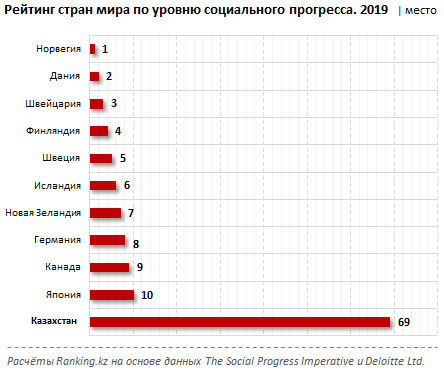 01.04.2020
15
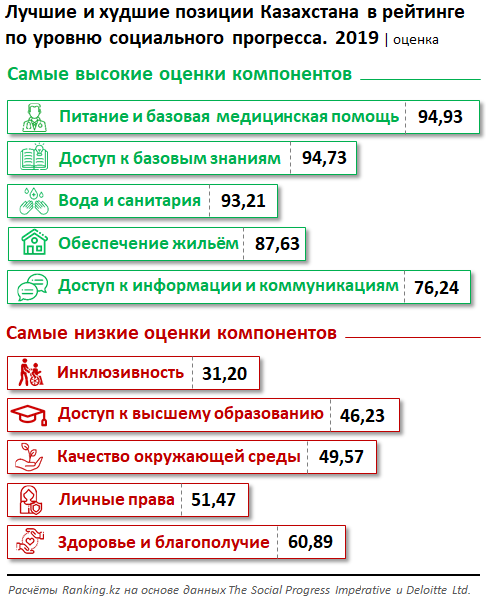 01.04.2020
16
Суть социальной инклюзии

Социальная инклюзия – процесс, требующий определенных усилий для достижения равных возможностей всех, независимо от пола, возраста, социального статуса, жизненного контекста образования, этнической принадлежности, с целью  обеспечения им полноценного и активного участия во всех сферах жизни,  в процессе принятия решений.
 
Социальная инклюзия – это процесс преодоления бедности и социального исключения.
01.04.2020
17
3. Угрозы социальной безопасности 
      Основные критерии социальной безопасности и защиты населения определяются уровнем угроз. Для оценки существующих уровней угроз целесообразно использовать систему показателей критериального типа (индикативных), по величинам которых можно сделать заключение о состоянии рассматриваемых угроз. Предельными показателями нарастания опасных процессов, за которыми наступает эскалация разрушения и деградация, исходя из национального опыта и опыта зарубежных стран, являются:
- уровень падения промышленного производства – 30-40%;
- доля импортных продуктов питания – 30%;
- доля экспорта высокотехнологичной продукции – 10-15%;
- доля от валового продукта ассигнований на науку – 2%;
- соотношение доходов 10% самых богатых и 10% самых бедных групп населения – 
- доля населения, живущего за порогом бедности, – 10%;
- соотношение минимальной и средней зарплаты – 1:3;
- уровень зарегистрированной и скрытой безработицы – 8-10%;
- ожидаемая продолжительность жизни населения – 65-70 лет;
- уровень преступности (количество преступлений на 100 тысяч человек населения) – 5-6 тысяч;
.
01.04.2020
18
- уровень наркопотребления (количество наркопотребителей на 100 тысяч человек населения) – 5 тысяч;
- установленные законодательством санитарные нормы и правила по загрязнению среды проживания человека: почвы, воды, воздуха и т. д.;
- уровень потребления алкоголя – 8 л абсолютного алкоголя на 1 человека в год;
- доля граждан, выступающих за кардинальное изменение политической системы, – 40%;
- уровень недоверия населения к органам власти – 20-25%.
Для своевременного выявления опасных тенденций необходимо наладить непрерывный мониторинг политических, социальных, экономических и иных процессов, используя приведенную систему показателей.
Важно своевременно вносить коррективы в деятельность государственных органов власти, с тем чтобы не допустить развития негативных тенденций до критического уровня.
01.04.2020
19
Существует несколько возможных подходов к выявлению и классификации угроз социальной безопасности.
      Во-первых, выделяют объективные и субъективные угрозы. К первым относят угрозы, возникающие в связи с объективно складывающейся обстановкой. Ко вторым  – вызванные субъективным воздействием соперников или партнеров на международной арене или определенными группами интересов внутри страны. 
      Во-вторых,  выделяют  внешние  и  внутренние  угрозы  социальной безопасности. 
      В-третьих, угрозы социальной безопасности могут быть разделены на потенциальные и актуальные. В рамках данной классификации под потенциальными  угрозами  понимаются  угрозы,  которые  существуют длительное время, поскольку они обусловлены долговременными факторами геополитического положения страны.
01.04.2020
20
Кризисное состояние международной или внутренней среды, обострение  внутренних  или  внешних  противоречий  может  обусловить переход потенциальных угроз в актуальные. Основой перехода потенциальных угроз социальной безопасности России в актуальные является общее кризисное состояние мировой системы.
      Возможны и другие подходы к классификации угроз социальной безопасности. Вместе с тем, выделяя те или иные угрозы социальной безопасности,  следует  учитывать,  что  реальные  угрозы  безопасности носят комплексный характер, для них характерна взаимосвязь субъективных и объективных, внешних и внутренних, потенциальных и актуальных обстоятельств, обусловливающих их воздействие на развитие
ситуации в социальной сфере той или иной страны.
01.04.2020
21
В Концепции социального развития Республики Казахстан до 2030 года и Плана социальной модернизации на период до 2016 года, утвержденной  Постановлением Правительства Республики Казахстан от 24 апреля 2014 года № 396  подчеркнуты следующие угрозы в социальной сфере страы:
1. Образование. Низок уровня охвата детей дошкольным воспитанием и обучением требует дальнейшего расширения. Кроме того, международными организациями отмечается необходимость раннего развития детей от 1 до 3 лет путем включения их в систему дошкольного воспитания и обучения.
      Отмечается низкий уровень функциональной грамотности казахстанских школьников, то есть использования ими знаний, умений и навыков, приобретенных в школе, для решения широкого диапазона жизненных задач в различных сферах человеческой деятельности, а также в межличностном общении и социальных отношениях.
      В высшем, техническом и профессиональном образовании не обеспечено соответствие содержания обучения потребностям рынка, необходимо наладить связь работодателей и обучающих организаций на постоянной основе.
01.04.2020
22
2.  Здравоохранение. Показатель ожидаемой продолжительности жизни в Казахстане по итогам  в 2019 этот показатель 73,22 лет, что ниже, чем в странах с аналогичным уровнем дохода.
      Это связано с высоким уровнем смертности от сердечно-сосудистых заболеваний, дорожно-транспортных происшествий и онкологических заболеваний в трудоспособном возрасте. Остается высокой заболеваемость туберкулезом и туберкулезом с множественной лекарственной устойчивостью.
      Несмотря на значительные улучшения в области охраны здоровья матери и ребенка, показатели материнской и младенческой смертности в республике все еще выше, чем в Европейском регионе Всемирной организации здравоохранения (ВОЗ).
  3. Социальная защита и рынок труда Среди населения, самостоятельно занятого в сельском хозяйстве, преобладают лица с более низким уровнем образования. В торговле занято 22 % самостоятельно занятых, и их уровень образования отстает от средних показателей среди наемных работников, но при этом подавляющее большинство занятых в этой сфере (58 %) получило либо среднее специальное, либо высшее образование.
01.04.2020
23
В целом, в силу низкого уровня образования, самостоятельно занятое население демонстрирует низкую производительность труда.
      Необходимо улучшение методов прогнозирования потребности в трудовых ресурсах для обеспечения сбалансированного спроса и предложения рабочей силы.
      Остается высокой доля безработицы среди молодых людей (треть зарегистрированного безработного населения) и женщин (долгосрочная безработица в два раза выше, чем среди мужчин).
      Недостаточная эффективность программ активации бедного населения приводит к социальной апатии и иждивенчеству. 
       В свою очередь обеспечение большей эффективности социальной помощи требует консолидации программ и источников социальной помощи, что позволит улучшить координацию предоставления социальной помощи.
      В сфере трудовых отношений наиболее важным вопросом является высокий производственный травматизм.
01.04.2020
24
5. Жилищно-коммунальное хозяйство. Для основной массы экономически активного населения доступность жилья остается на низком уровне.
      Необходимо дальнейшее увеличение объемов финансирования строительства арендного жилья для граждан, состоящих на учете нуждающихся в жилище в местных исполнительных органах.
      В существующем жилищном фонде 26 % жилья, относящегося к многоквартирным жилым домам, требует проведения отдельных видов ремонта, а 3 % относится к категории аварийного жилья, непригодного для дальнейшей эксплуатации.
       В Казахстане необходимо развитие эффективного рынка строительной индустрии, что является важным фактором повышения доступности жилья для широких слоев населения. 
      Целью Концепции является создание условий для повышения качества и конкурентоспособности человеческого капитала, а также достижение высокого стандарта качества жизни для всех казахстанцев.
Для достижения цели по формированию справедливого общества необходимо решение следующих задач:
       1) построение эффективной модели социально-трудовых отношений, основанной на продуктивной занятости, безопасных рабочих местах; 
       2) создание инновационной и финансово-устойчивой системы здравоохранения, предоставляющей медицинские услуги высокого качества гражданам;
01.04.2020
25
3) формирование конкурентоспособной и доступной системы образования, предоставляющей гражданам квалификаций, востребованных на рынке труда, возможность обучения в течение всей жизни; 
       4) развитие адресной и комплексной системы социальной защиты, основанной на инклюзивном экономическом росте; 
       5) расширение информационного, культурного и спортивного пространства, предоставляющего возможности для духовного и физического развития казахстанцев. 
     По определению OECD (ОЭСР), инклюзивный рост – это экономическое развитие, в рамках которого возникают возможности для всех слоев населения, справедливо распределяются материальные и нематериальные блага в обществе для повышения его благосостояния.
OECD (ОЭСР) - Organisation for Economic Co-operation and Development. Международная экономическая организация развитых стран, признающих принципы представительной демократии и свободной рыночной экономики. Включает 36 стран мира, Казахстана и других стран бывшего СССР, кроме Литвы, Латвии и Эстонии, в его составе нет.
01.04.2020
26
Модель социального развития в Казахстане
      Анализ зарубежных моделей показывает, что казахстанская социальная модель развивается по основным принципам, характерным континентальной модели, но с учетом определенных национальных особенностей.
      Так, в действующей социальной модели эффективно функционирует национальная схема социального партнерства, основанная на распределении ответственности между государством, работодателями и гражданами.
      В сфере социальной защиты работодатели обеспечивают социальное страхование работников. В сфере пенсионного обеспечения ответственность возложена, прежде всего, на граждан через механизм накопительных пенсионных счетов. 
       Дальнейшее развитие казахстанской социальной модели обеспечит повышение качества жизни граждан на основе производительной занятости и инклюзивного экономического роста через всеобщее равенство возможностей и четкое распределение ответственности между государством, работодателем и гражданином.
       Основные направления развития социальной сферы. Компоненты казахстанского стандарта качества жизни
      Стратегия социальной модернизации представляет собой практическую реализацию принципов социальной модели и определяет основные контуры развития образования, здравоохранения, сфер труда и занятости, социальной защиты, информации, культуры и спорта.
01.04.2020
27
4. Обеспечение социальной безопасности как важнейщая функция государства
       Обеспечение национальной безопасности вообще, и социальной безопасности, в частности, является одной из главных и неотъемлемых функций государства.     Обеспечение национальной безопасности достигается:
1) последовательно реализуемой единой государственной политикой при четком разграничении компетенции и обеспечении согласованного функционирования всех органов и должностных лиц государства, а также граждан, принимающих на законном основании участие в реализации мер по обеспечению национальной безопасности;
2) адекватностью мер по защите национальных интересов от реальных и потенциальных угроз;
3) взаимной ответственностью личности, общества и государства, балансом их интересов.
        Функцию обеспечения безопасности выполняют все государственные органы без исключения. Все уполномоченные государственные органы и организации в обязательном порядке, в пределах своей компетенции, осуществляют обеспечение социальной безопасности. Иначе говоря, данная функция характерна для всех элементов государственного механизма.
01.04.2020
28
В упомянутой нами Концепции социального развития Республики Казахстан до 2030 года предусмотрен комплекс мер по повышению эффективности государственного управления социальными процессами. В частности, в целях повышения эффективности государственного управления социальными процессами продолжится укрепление институциональных подходов, инструментов и механизмов, необходимых для выполнения приоритетов и достижения результатов стратегии социальной модернизации.
      На повышение эффективности проводимых в Казахстане социальных преобразований будет направлена реализация комплекса мер по:
1) развитию системы государственного управления социальными процессами в государственных органах; 
2) развитию гражданской службы; 
3) укреплению сотрудничества государственных структур с неправительственным сектором. 
Развитие системы государственного управления социальными процессами в государственных органах. Для успешного достижения целей социальной модернизации одной из задач в сфере государственного управления станет формирование эффективной кадровой политики. Государственные органы будут привлекать и удерживать компетентных служащих, оказывать им поддержку в плане обучения и совершенствования навыков.
01.04.2020
29
Важным направлением в рамках достижения целей социальной модернизации выступает повышение качества и доступности социальных услуг как основного аспекта эффективности государственного управления.
Важным аспектом социальной модернизации и повышения качества социальных услуг будет являться проведение регулярной оценки реализуемых в сферах образования, здравоохранения, культуры, спорта, труда и социальной защиты, жилищного строительства стратегических и программных документов.
Развитие гражданской службы. Учитывая высокую социальную значимость гражданской службы, к которой относятся учителя, медицинские и социальные работники государство будет осуществлять системную и единую политику в отношении ее развития. Одним из направлений данной работы станет создание комплексной нормативной правовой основы регулирования гражданской службы.
Партнерство с неправительственным сектором. Для достижения положительных результатов социальной модернизации решающее значение имеет совершенствование механизмов сотрудничества государственных органов с НПО. К 2030 году в социальной сфере будет сформирована и полноценно функционировать модель отношений, в которой государство и неправительственный сектор взаимодействуют на принципе равноправного партнерства.
01.04.2020
30
Рекомендуемая по теме литература

Указ Президента Республики Казахстан № 841от 18 июня 2014 года 
«О Концепции дальнейшей модернизации пенсионной системы Республики
 Казахстан до 2030 г.
2.Об утверждении Концепции социального развития Республики Казахстан
 до 2030 года и Плана социальной модернизации на период до 2016 года. 
Постановление Правительства Республики Казахстан от 24 апреля 2014 
года № 396
3. Концепция "Концепция социальной защиты населения Республики Казахстан«. Постановление Правительства РК от 27.06.2001 N 886
4. Учебное пособие по обучению основам предпринимательства по проекту
 «Бастау Бизнес» / НПП «Атамекен». – Астана: ТОО «Шанырак-Медиа», 
2018. – 250 с.
5. А. Ю. Чмыхало. Социальная безопасность. Учебное пособие. Томск, 2007. – 168 с.
6. Зеркалов Д.В. Социальная безопасность. Монография. — К.: Основа, 2012. — 530 с.
01.04.2020
31
01.04.2020
32
01.04.2020
33
Рекомендуемая литература 
О минимальных социальных стандартах и их гарантиях
Закон Республики Казахстан от 19 мая 2015 года № 314-V ЗРК.
01.04.2020
34